Paper I- Universe of Subjects and Research Methodology-”Modes of Thinking”-
LECTURE 1
MLISc-
-Dr. Sonal Singh
drssonal@rediffmail.com
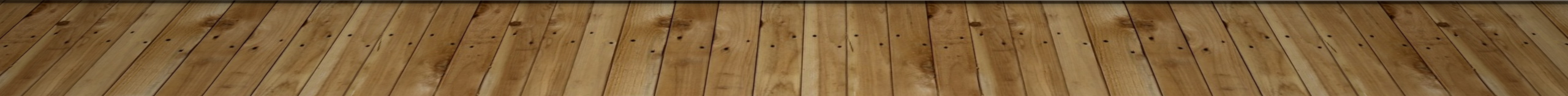 MODES OF THINKING
Man gains knowledge with his ability to think with reasoning. Man always comes in contact of new thoughts and with the development of these new thoughts, knowledge develops.
When man i.e. knower knows the entities i.e. Knowee , the Knowledge is established. 
There can be no knowledge without a knower.
Not all things may be known to man, but things beyond man’s knowledge are knowable.
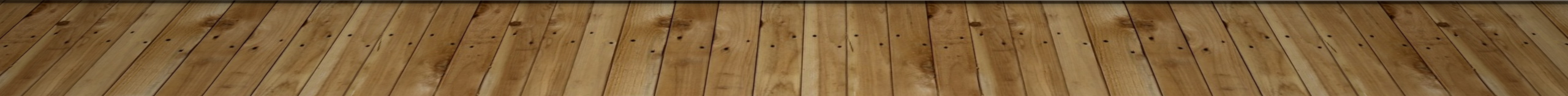 MODES OF THINKING
Knowledge extends to all things knowable, to all kinds of knowers, to all the modes of knowledge and all the modes of knowing.
When a man or knower accepts the things or concepts, the knowledge is created.
Knowledge is man’s intellectual achievement.
The Three sources of Knowledge are , The Perception, The Intellect and The Intuition.
Perception helps to gain knowledge through senses, the intellect through reason and the intuition through conscious attention , reasoning and concentration.
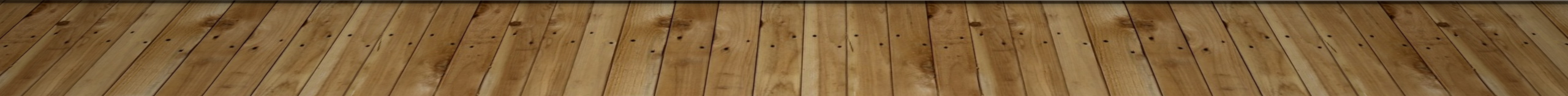 The knowledge that we have today is the resultant outcome of our total experiences gained through perception, Intellect and Intuition.
It is natural because intellect is natural; dynamic and continuum because thinking and reasoning are dynamic and continuous. 
Thus knowledge is growing continuously. It is dynamic, infinite and multi dimensional.
Man has got longer life. He lives in a family within the society for three generations. Thus, social life, social problems, social experiences are the vital force behind the emergence and development of new aspects of knowledge.
In fact,  the history of man on earth is the history of knowledge.
Knowledge and man are complimentary and supplementary to each other.
Knowledge without man has no significance.
Man acquires knowledge and so he is the greatest of all living beings.
Man observes the things around him, acquires knowledge about them, applies intellect on it and brings out a new discovery or invention.
THINKING
Man has got the sense of thinking, imagination and reasoning.
When man comes in contact of an object or entity, some attributes of object or entity are deposited in his mind. These attributes are known as percept.
Different attributes of an object or entity are called association of percept.
Man always thinks and frame an image on the basis of attributes about a thing. This is called imagination.
When man actually comes in contact of the object, the concept replaces the imagination.
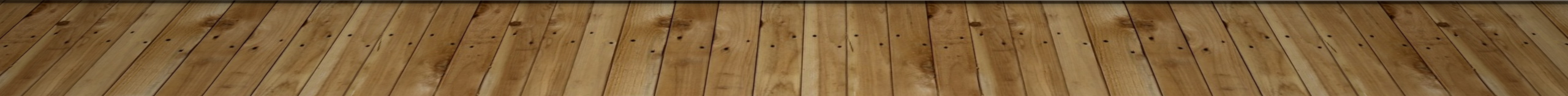 Man always comes in contact of new thoughts and with the development of these new thoughts, knowledge also develops.
Thus, totality of all the ideas conserved by the humans constitute the knowledge.
Knowledge is the product of ideas and ideas are the product of Thinking.
The ability of Human beings to think and to take decisions differentiates them as Homo-sapiens from other animals.
Different persons think in different ways. The ability of a man is determined by the way of his thinking.
Modes of Thinking
Man is a rational animal. He always thinks and produces new ideas.
Numerous ideas can be created at any moment. It is not known what comes in mind at any moment. 
It may be massive item of knowledge comparable to what we call basic class or it may be more than any item known better to.
Creating ideas may be either seminal , near seminal or pedestrian ideas.
Seminal ideas are the fundamental ideas which give rise to further new ideas.
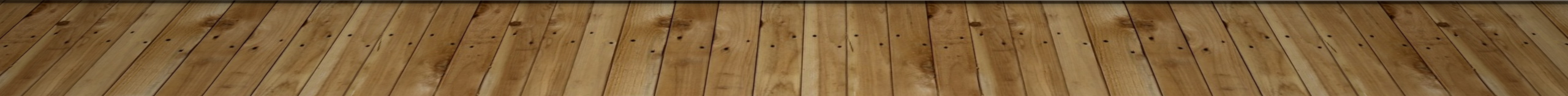 Near seminal ideas are partially fundamental in nature.
Pedestrian ideas are not fundamental in nature but supporting fundamental ideas.
Thus man always think. The base of thinking may be moral , physical or intellectual.
The ability of man is determined by way of his thinking. There are Three main modes of Thinking which help in producing knowledge.
1. Authority-Centered 
2. Positivistic
3 Speculative
AUTHORITY-CENTERED MODE OF THINKING
The word ‘AUTHORITY’ is commonly used as the power to enforce obedience.
The Dictionary meaning of the word Authority is the Right to Command or the Power to influence the conduct and action of others.
The power of thinking is centralised, so also called ‘Central mode of Thinking.’
Here, the power of thinking or commanding or the authority is restricted to a person.
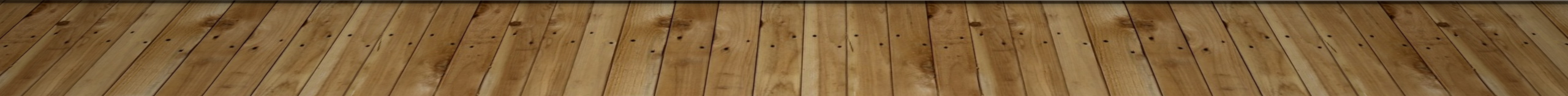 When a person commands over a group , enforces his influence over a group, and conducts the actions of a group, then he becomes an authority.
Thus, here, the thinking of a person and his acts are governed by the concerned authority.
No reasoning is applied here.
It is based on faith and not logic.
Judgement of authority is final.
POSITIVISTIC MODE OF THINKING
It was founded by French philosopher August Comte. 
He named it as “Scientific Mode of Thinking.”
It is based on Philosophy and Science.
This system is known as ‘Positivism.’
The word Positivism is derived from the Latin word positives meaning ‘explicitly laid down’, ‘sure,’ ‘Certain’, ‘definite’ or ‘admitting no question.’
The way of thinking is guided by definite facts or positive facts. These facts are real , certain , precise , useful , scientific and reason based.
This system accepts only those findings which are reasonably true and can be tested by applying scientific method.
The facts are definite and based on observations and experiments.
The aim is the continuous increase in the physical, intellectual and moral development of human society.
It is based on true and real facts.
SPECULATIVE MODE OF THINKING
The word ‘Speculative’ is derived from the Latin word ‘Specere’ which means ‘to look’ or from ‘Speculari’ which means ‘to spy out.’
It is also called ‘Metaphysical mode of thinking.’
It is a theory based on mental view , reflection or guess.
It is based on conjectural thoughts.
Facts are not required in this mode.
Useful in the development of Social Sciences.
Studies those feelings which can not be controlled and concludes that under what circumstances these feelings have arisen.
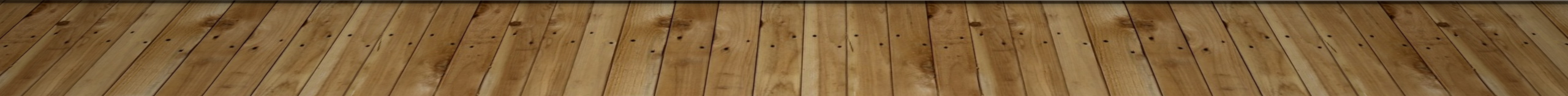 Aristotle is indirectly the source of the term metaphysics.
He regarded metaphysics as a single , comprehensive study of what is fundamental to all existence, all knowledge and all explanation.
CONCLUSION
The modes of thinking help in evaluating the abilities of man to think and take decisions. Thinking produces ideas and ideas produce subjects. Thus, the knowledge develops through thinking. Thinking is unlimited and continuous process. The study of modes of Thinking helps in understanding the  knowledge in a better way.
Questions / queries ?
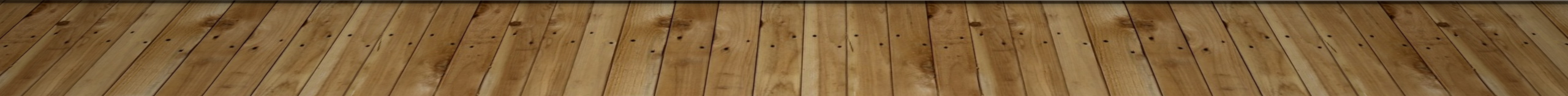 Thank you
drssonal@rediffmail.com